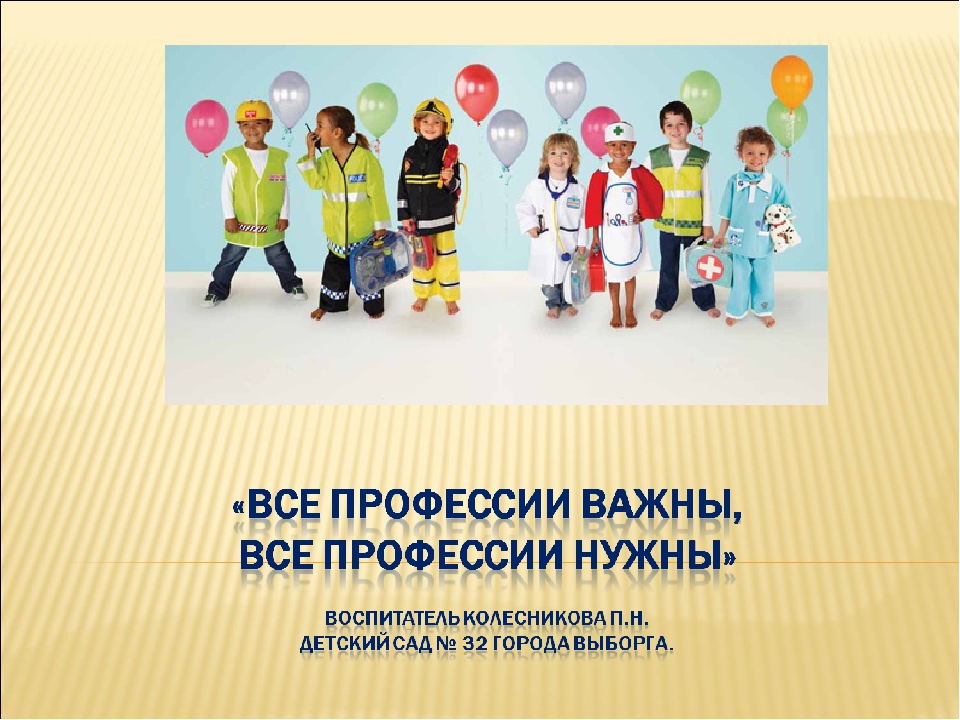 Воспитатель: Ерёмина В.А. МБДОУ д/сад №7 г. Кузнецк
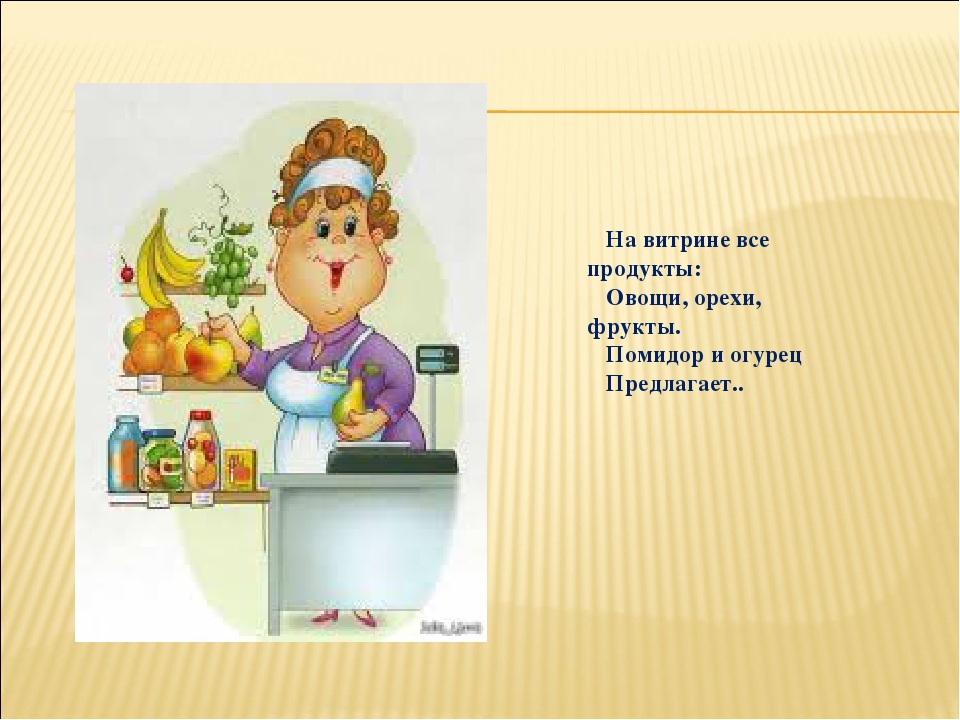 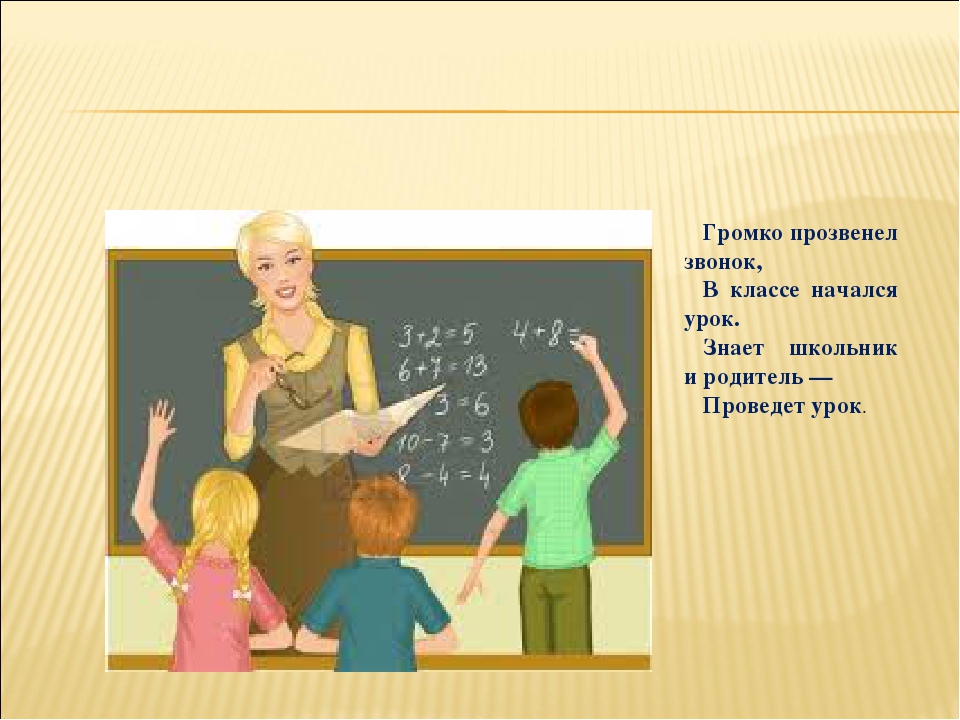 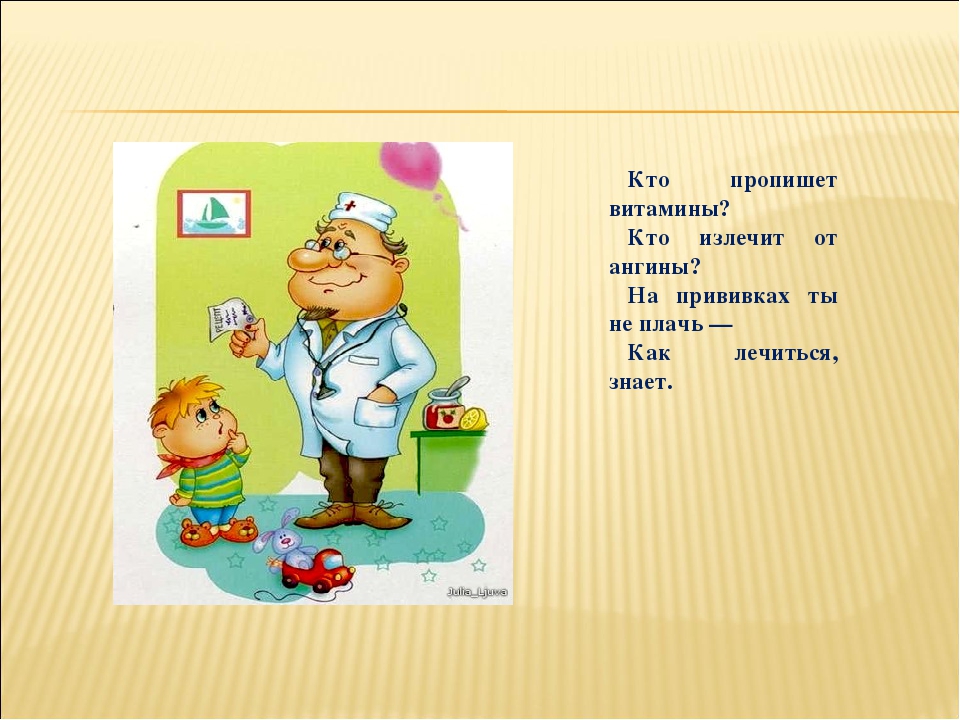 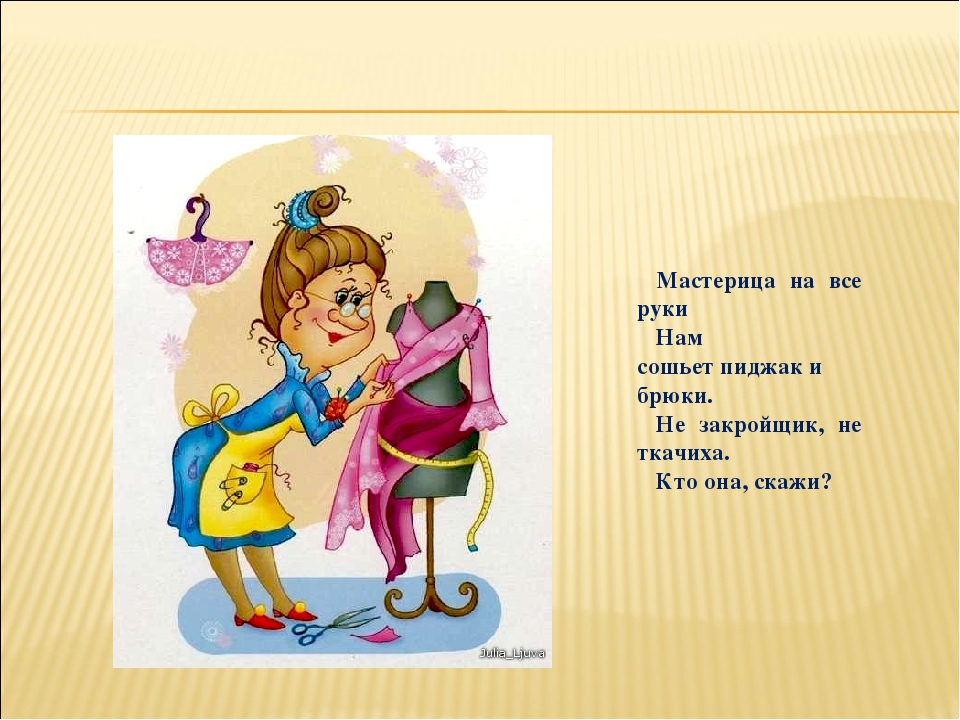 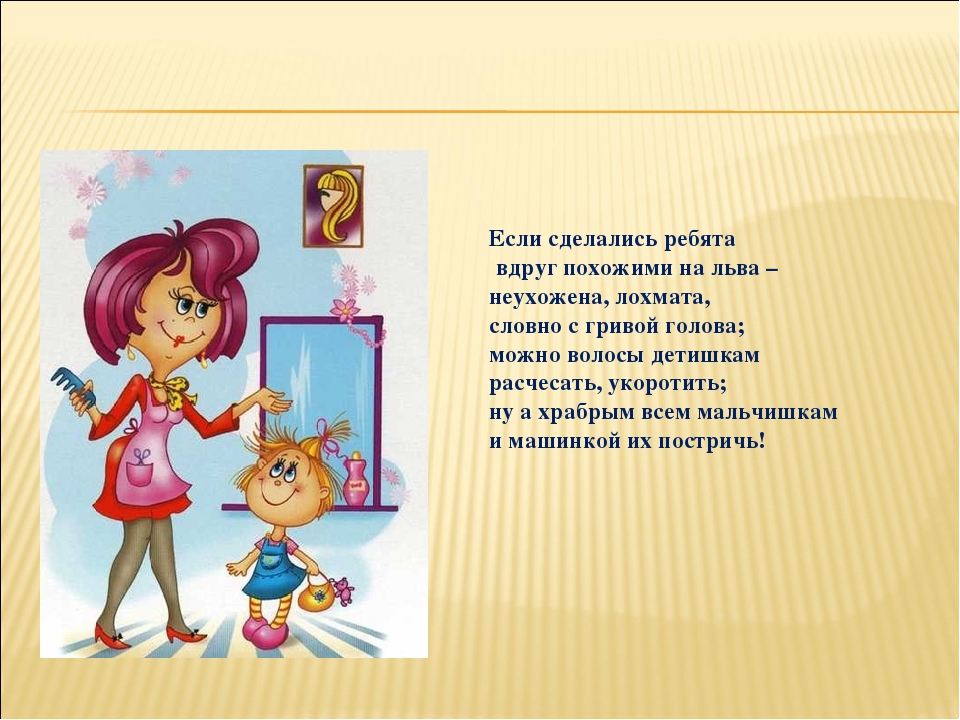 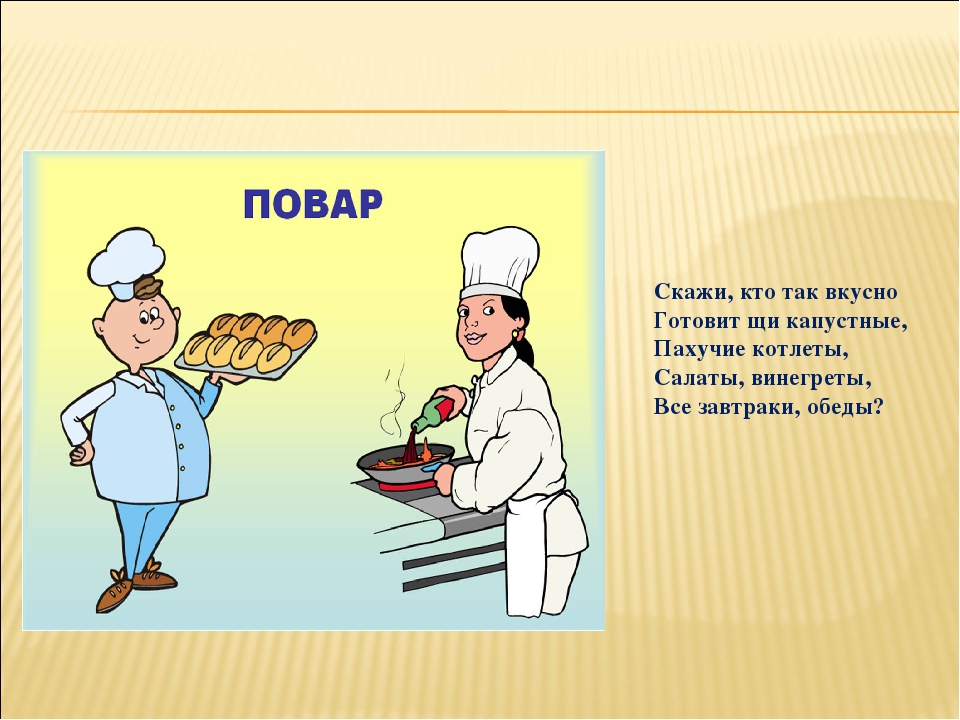 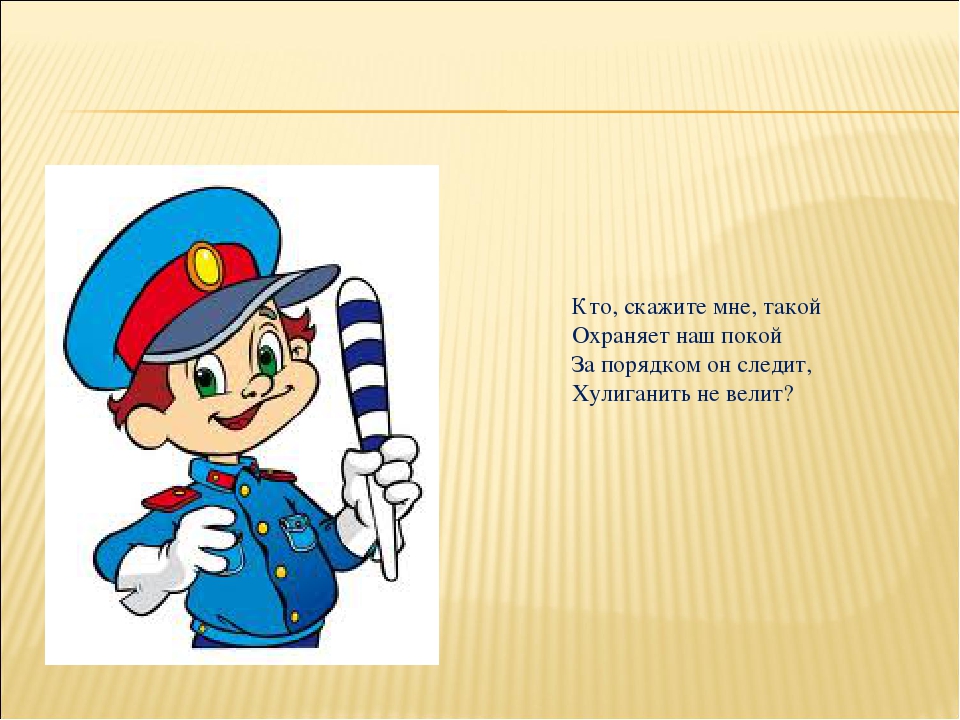 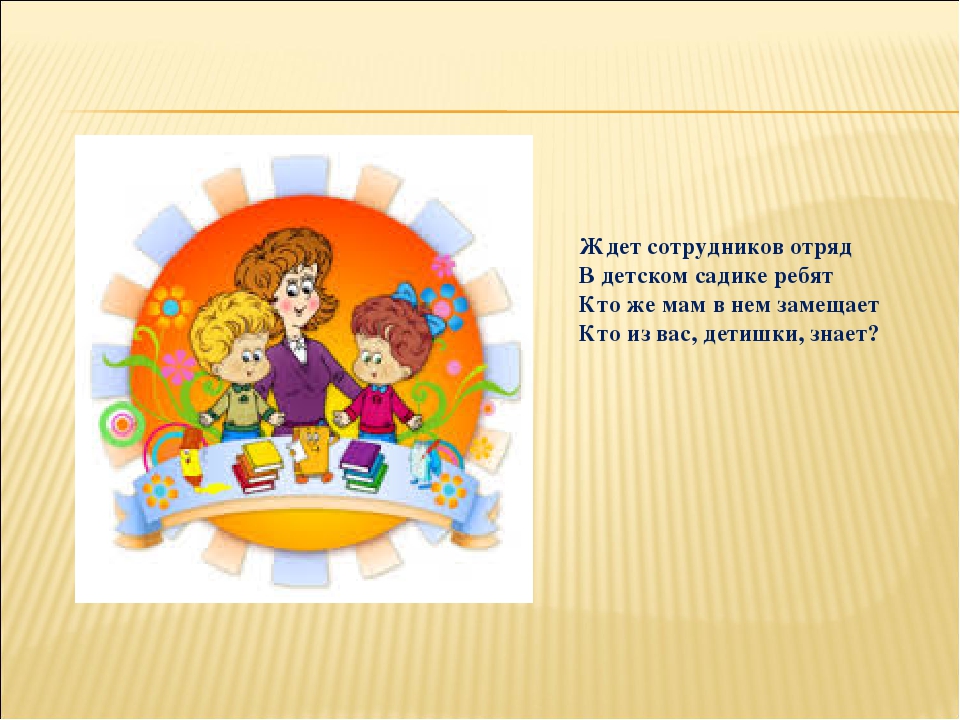